Project: IEEE P802.15 Working Group for Wireless Personal Area Networks (WPANs)

Submission Title: U-NII band status of Japan for consideration to NB-assisted UWB	
Date Submitted: March xx 2022	
Source: Huan-Bang Li, Homare Murakami, Takeshi Matsumura (NICT, Japan)
Address: 3-4 Hikarino-oka, Yokosuka-shi, Kanagawa, 239-0847 Japan
E-Mail: {lee, homa, matsumura}@nict.go.jp
	
Abstract:	Show UNII band status and proposed future plan in Japan as reference for discussing NB assisted UWB.
Purpose:	 To improve coexistence among UWB systems.
Notice:	This document has been prepared to assist the IEEE P802.15.  It is offered as a basis for discussion and is not binding on the authoring individual(s) or organization(s). The material in this document is subject to change in form and content after further study. The authors(s) reserve(s) the right to add, amend or withdraw material contained herein.
Slide 1
Slide 2
Contents
Background
Purpose
Current status of U-NII band for WLAN in Japan
Public comments are solicited for the plan of using U-NII-5 band
Summary
Slide 3
Background
Within IEEE 802.15.4ab, narrowband assisted UWB (concurrent operation of UWB and narrowband radio) is considered of significant potentials. Proposed examples include but not limited to the followings.
	
	- clear channel assessment / channel access. 
	- link budget improvement. 
	- efficient wake-up /discovery. 
	- offloading status signaling. 
	- reduce UWB airtime   
	
NICT showed examples of using sub-GHz band available in Japan (15-22-0065-00-04ab)
Apple, etc. proposed U-NII-3 as narrowband candidate (15-22-0064-00-04ab)
Qualcomm suggests to use open interface including U-NII-3, BLE, etc. (15-22-0156-00-04ab)
Slide 4
Purpose
Present U-NII band status in Japan
Review current usage of U-NII-1, 2 bands for WLAN 
Show proposed future plan of U-NII-5 band in comparison with USA and EU
Provide reference for discussion on narrowband-assisted UWB
Slide 5
Current Status
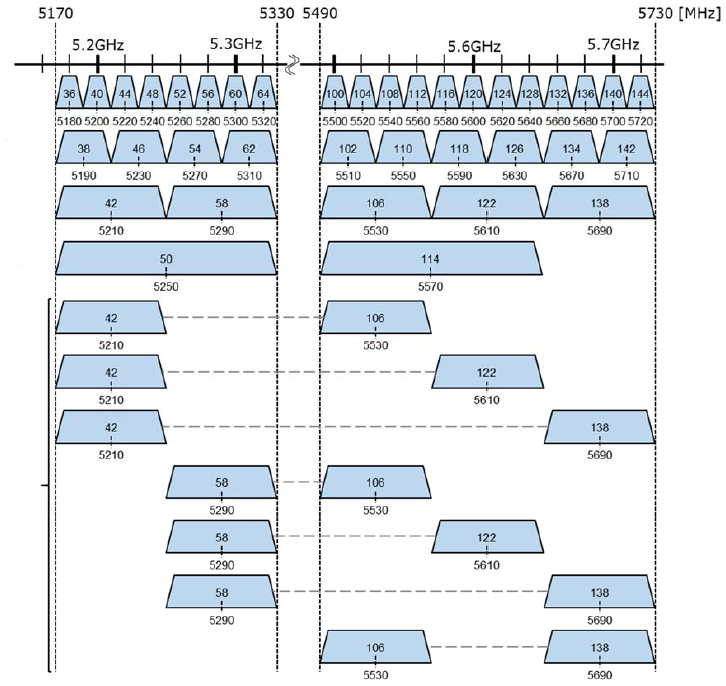 BW=20MHz
BW=40MHz
BW=80MHz
BW=160MHz
Can be used outdoor.
DFS, TPC required
80MHz & 80MHz
DFS, TPC required
Slide 6
Revision Continues
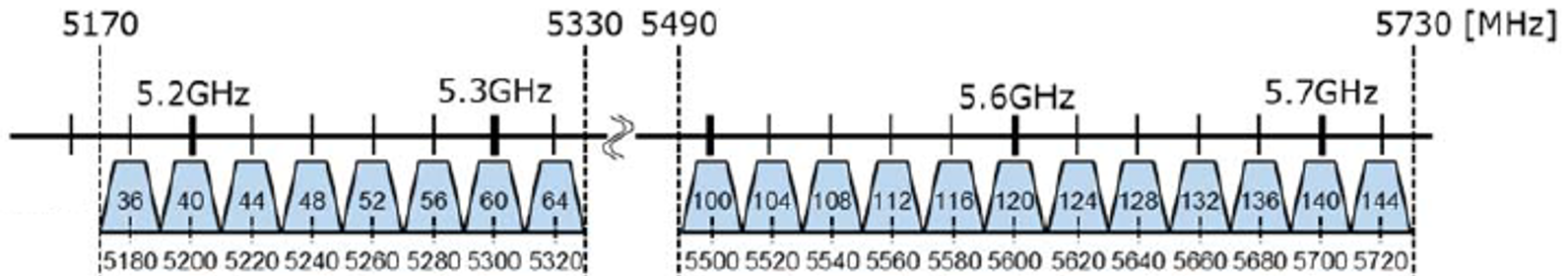 Revision
May 2005
(U-NII-1)
(U-NII-2A)

Revision
Jan. 2007
(U-NII-2C)

Revision
July 2019
(U-NII-2C+)
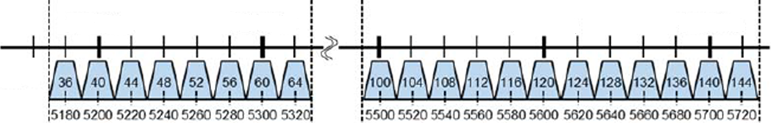 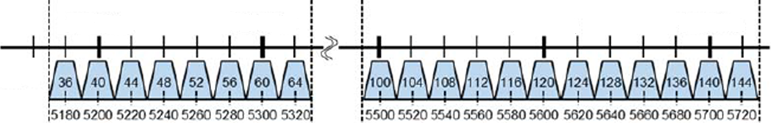 When will be the next revision?  
How about U-NII 3 and above
Slide 7
Proposed Future Plan
MIC issued a report on March 2, 2022. In this report, U-NII-5 is newly proposed for WLAN operation.
Public comments are solicited for the proposed new plan on U-NII-5 until April 1.
Further steps are expected to enable the proposed new plan in near future.
MIC: Ministry of Internal Affair and Communications, which is in charge of radio regulation of Japan
Slide 8
Proposed New Plan on U-NII-5
Slide 9
Summary
Slide 10